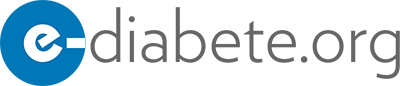 prochain cours
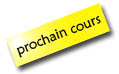 Session 13 FEVRIER 2020 :         

Heure………………………(GMT)

Lieu……………………………….….

Salle………………………………….
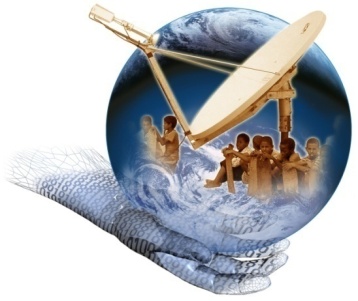 Le Dr Okoumou - Moko Aymande nous fait partager son expérience sur le sujet répondra en direct à vos questions.
«Diabète et Artériopathie oblitérante des membres Inférieurs»Dr Okoumou - Moko Aymande
Pour en savoir plus, visitez le site 
www.e-diabete.org
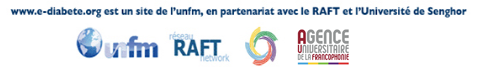